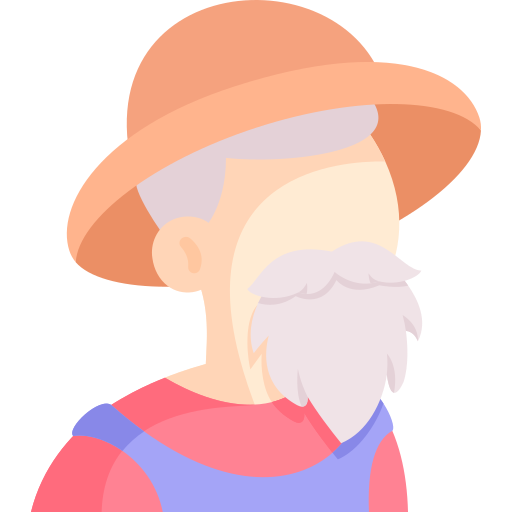 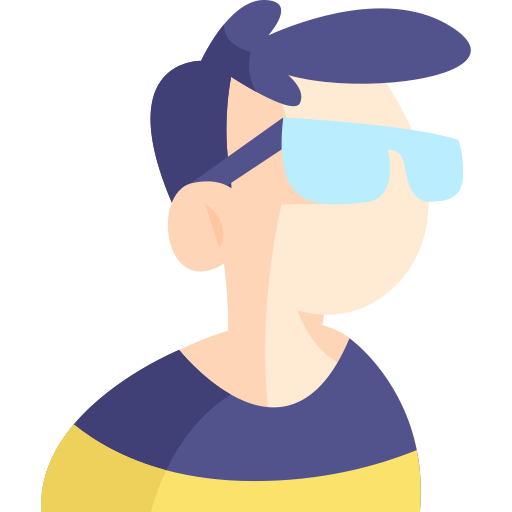 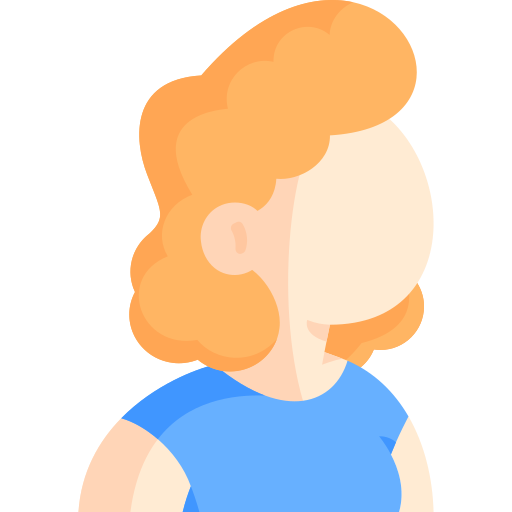 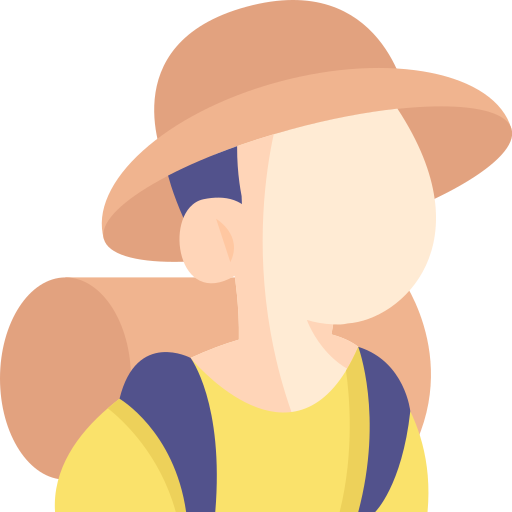 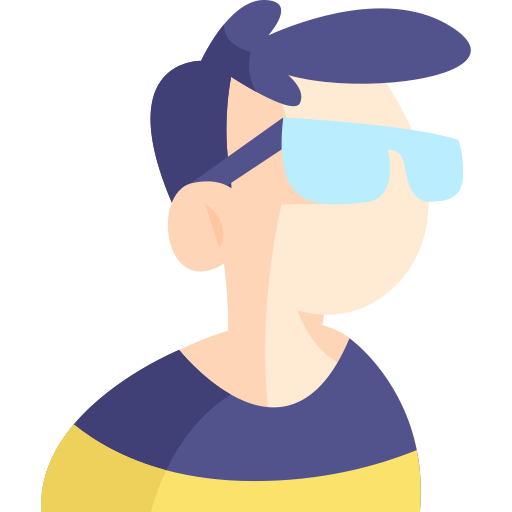 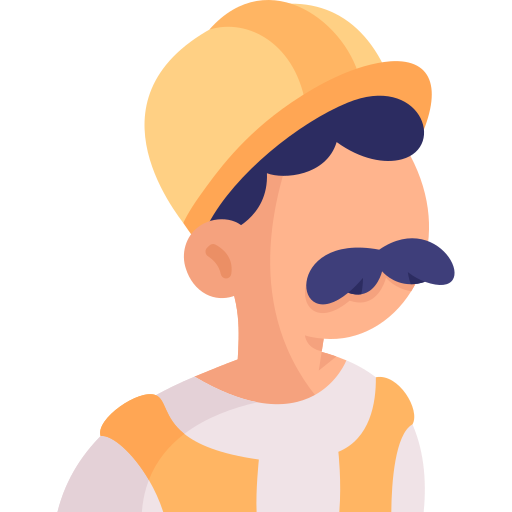 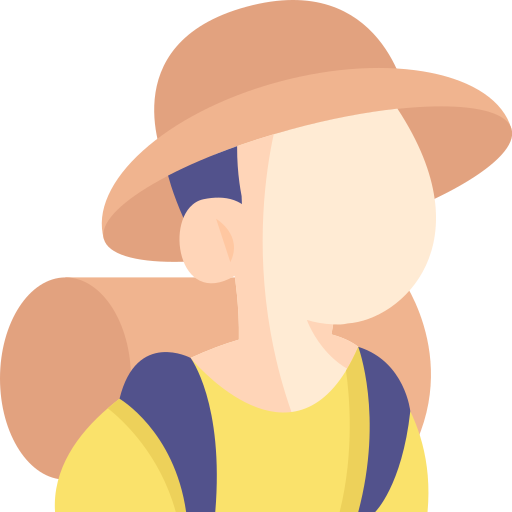 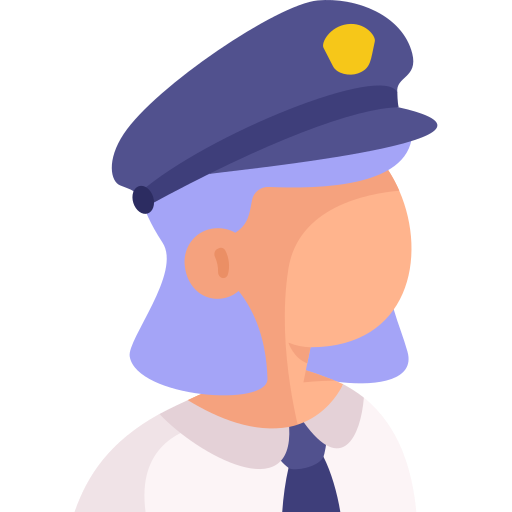 [Speaker Notes: I'd like to structure today's proposal of mine into three parts. One - for international audience (tourists), another one - for locals in Finland, and the third one - for everyone and that's the idea that could be scaled to all Starbucks restaurants in the world.]
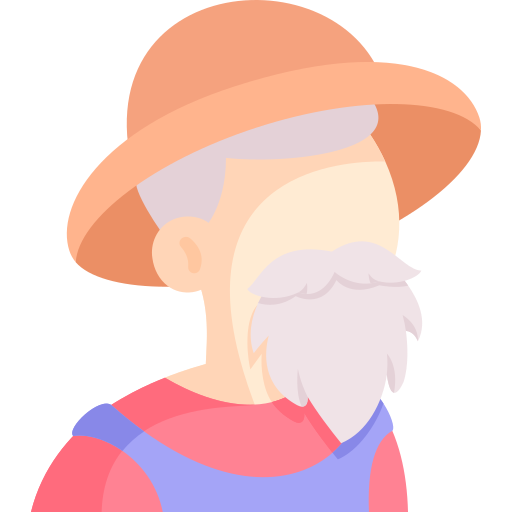 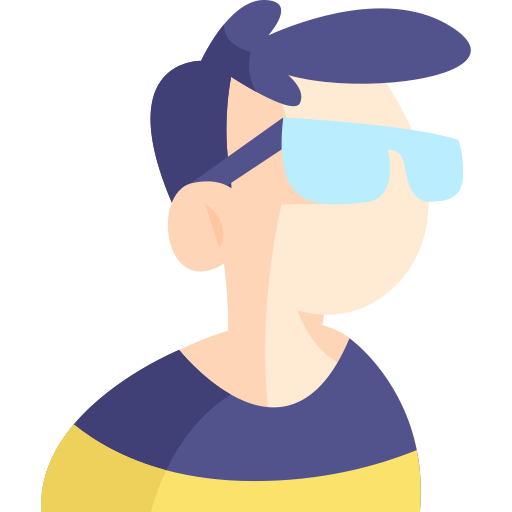 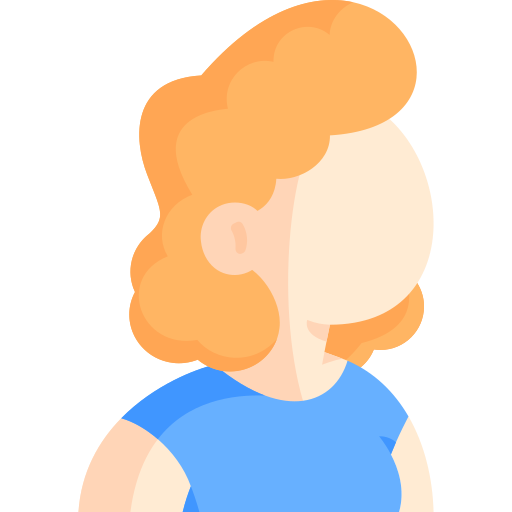 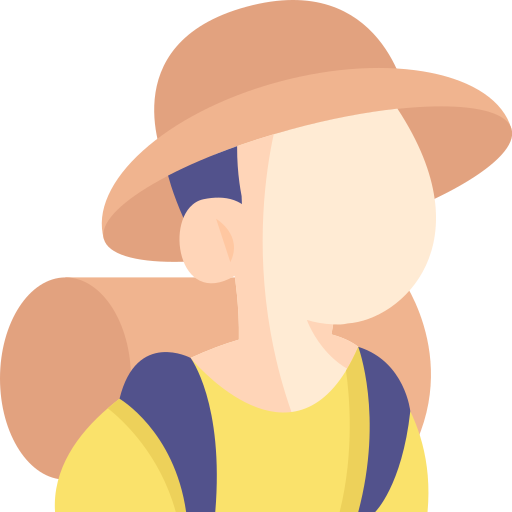 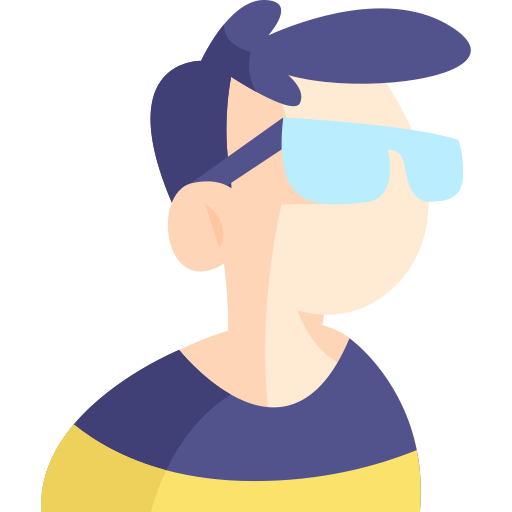 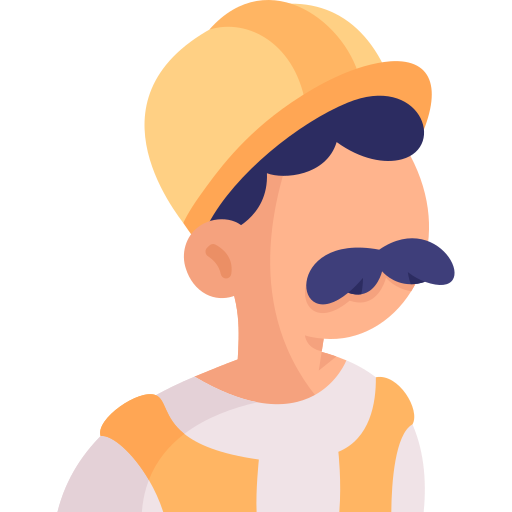 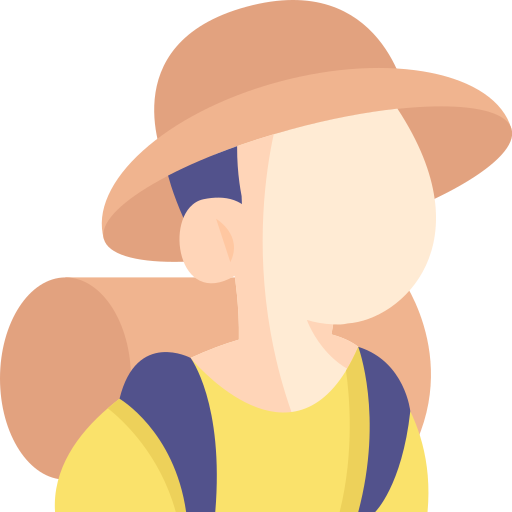 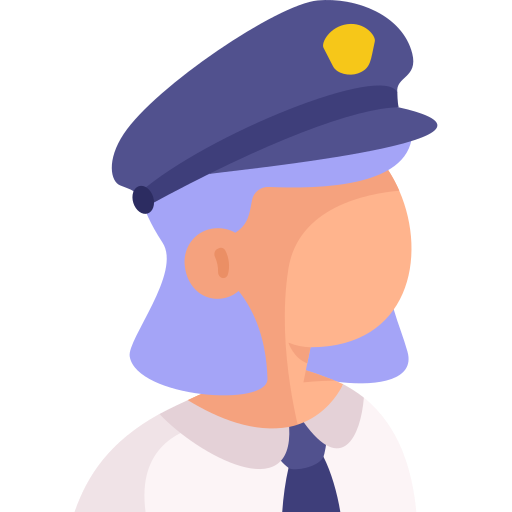 [Speaker Notes: Let's start with tourists.]
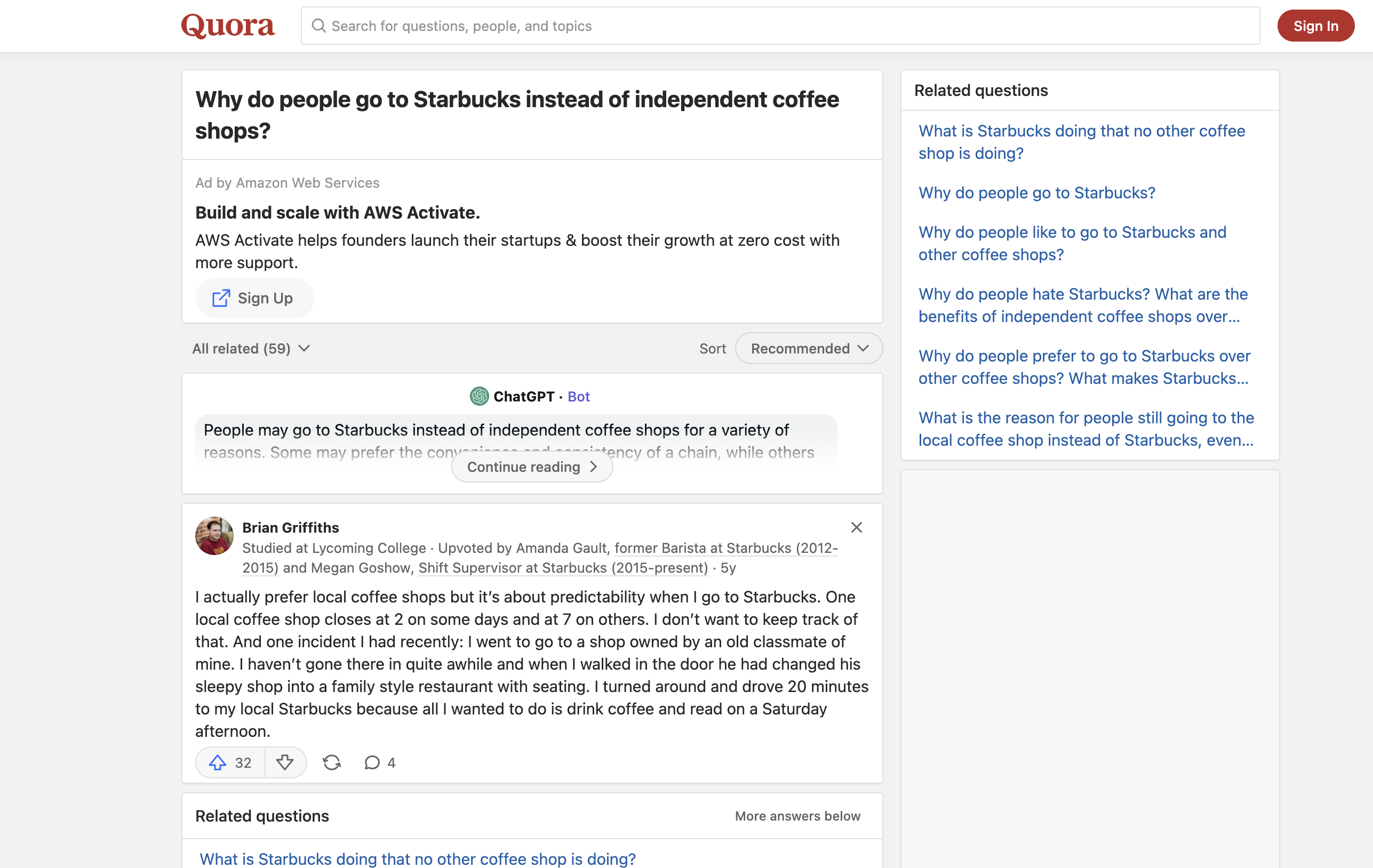 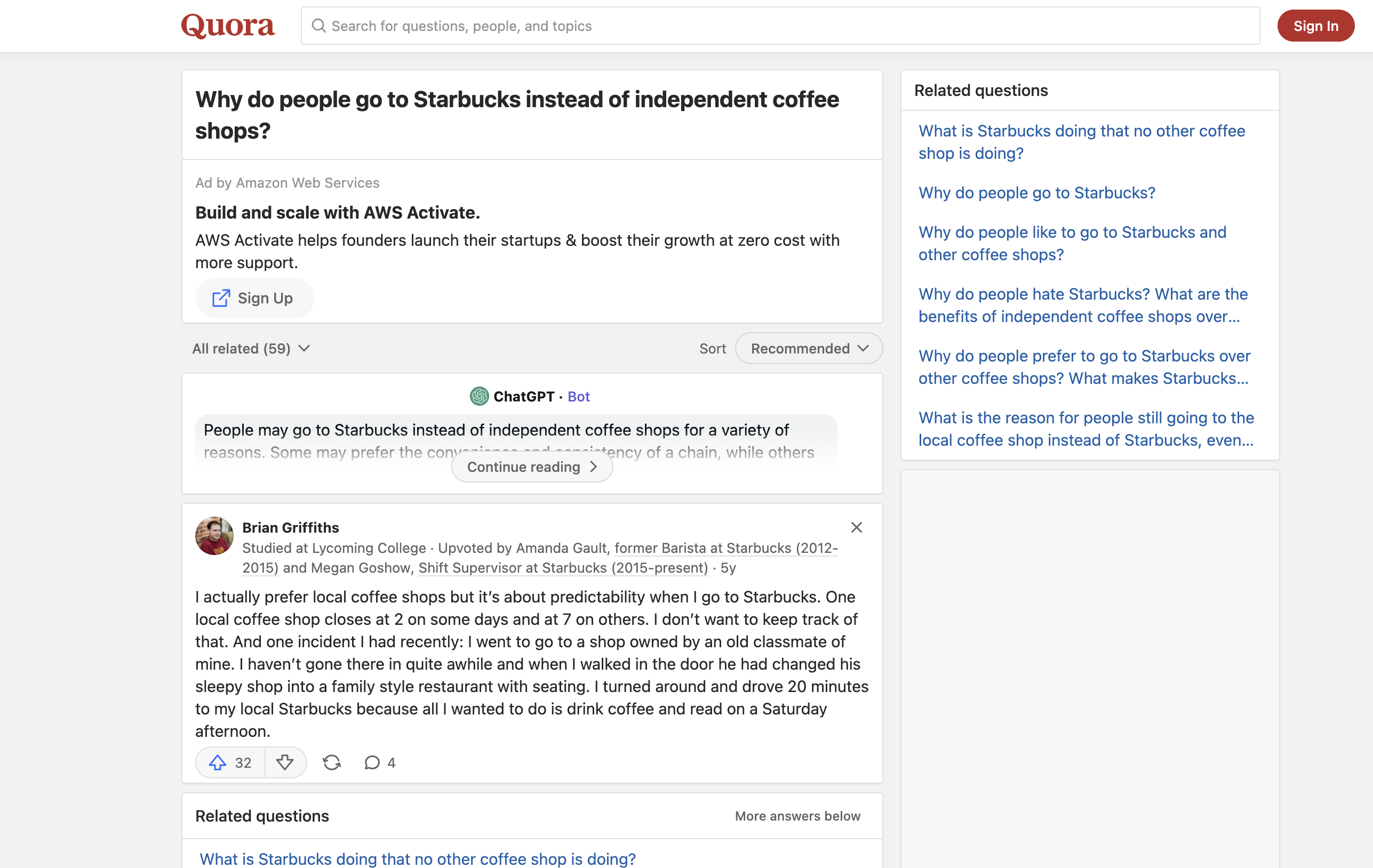 [Speaker Notes: Why do people, who are likely coming from places that have Starbucks, choose to go to Starbucks again, abroad? At least partly that's due to predictability.]
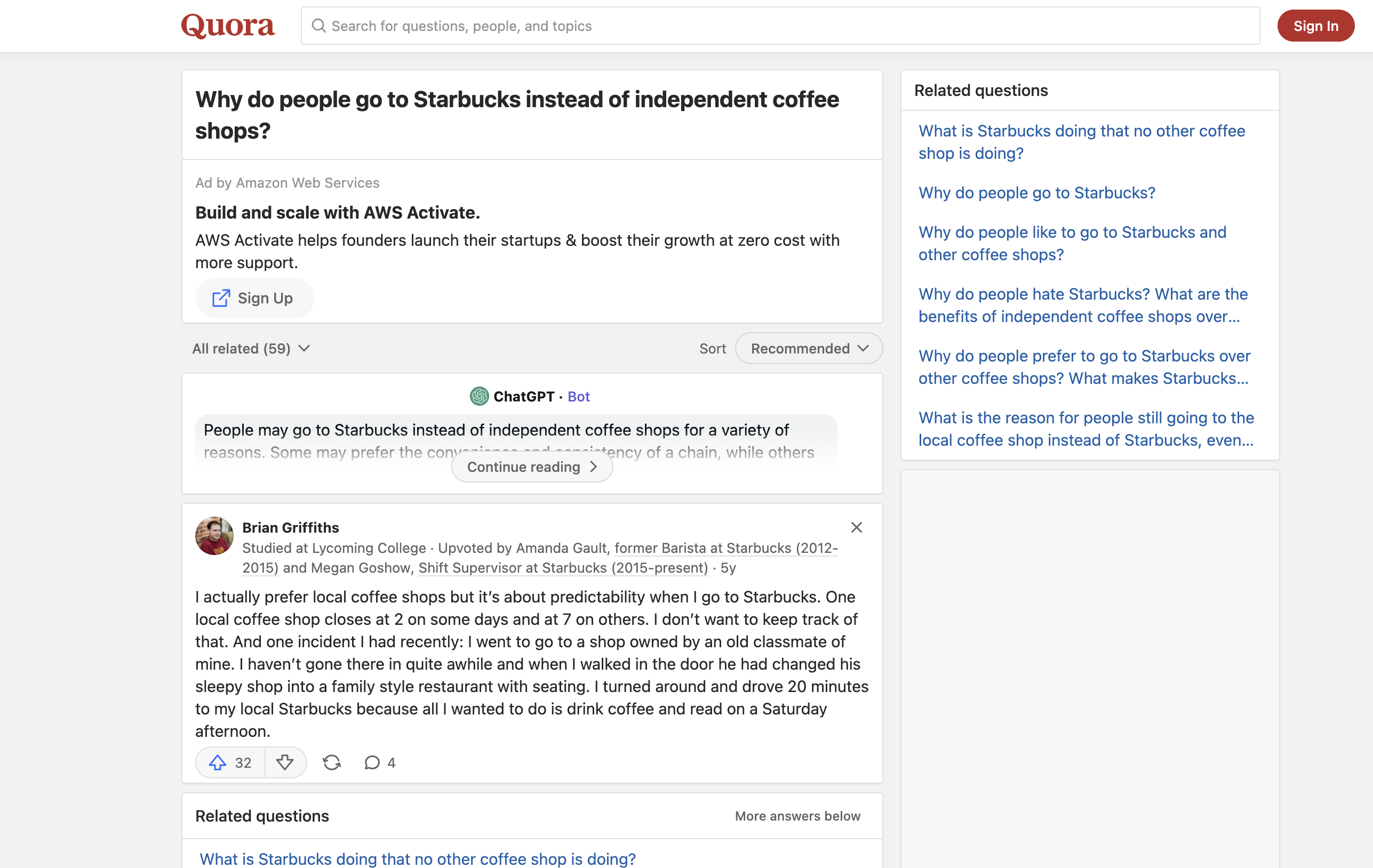 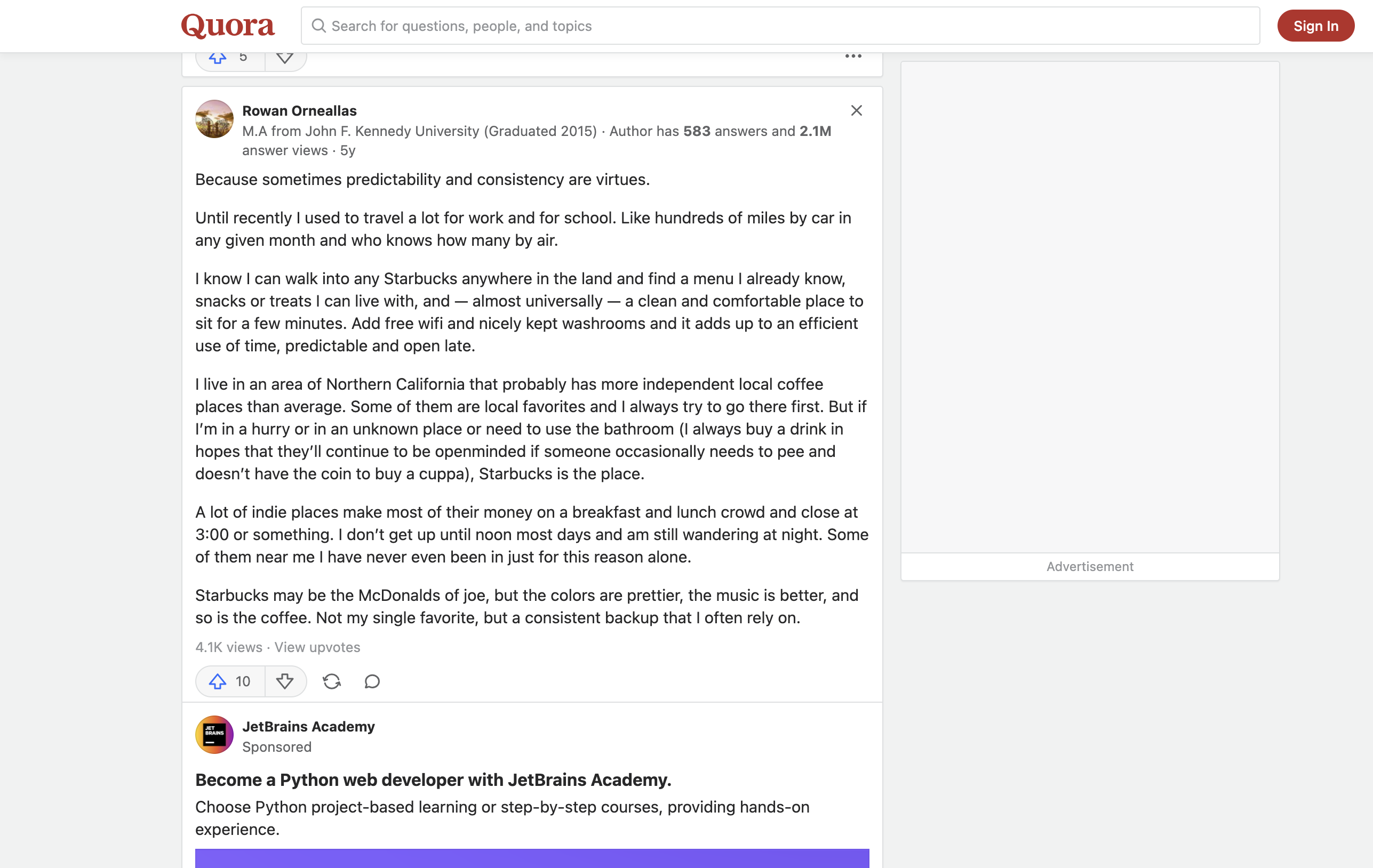 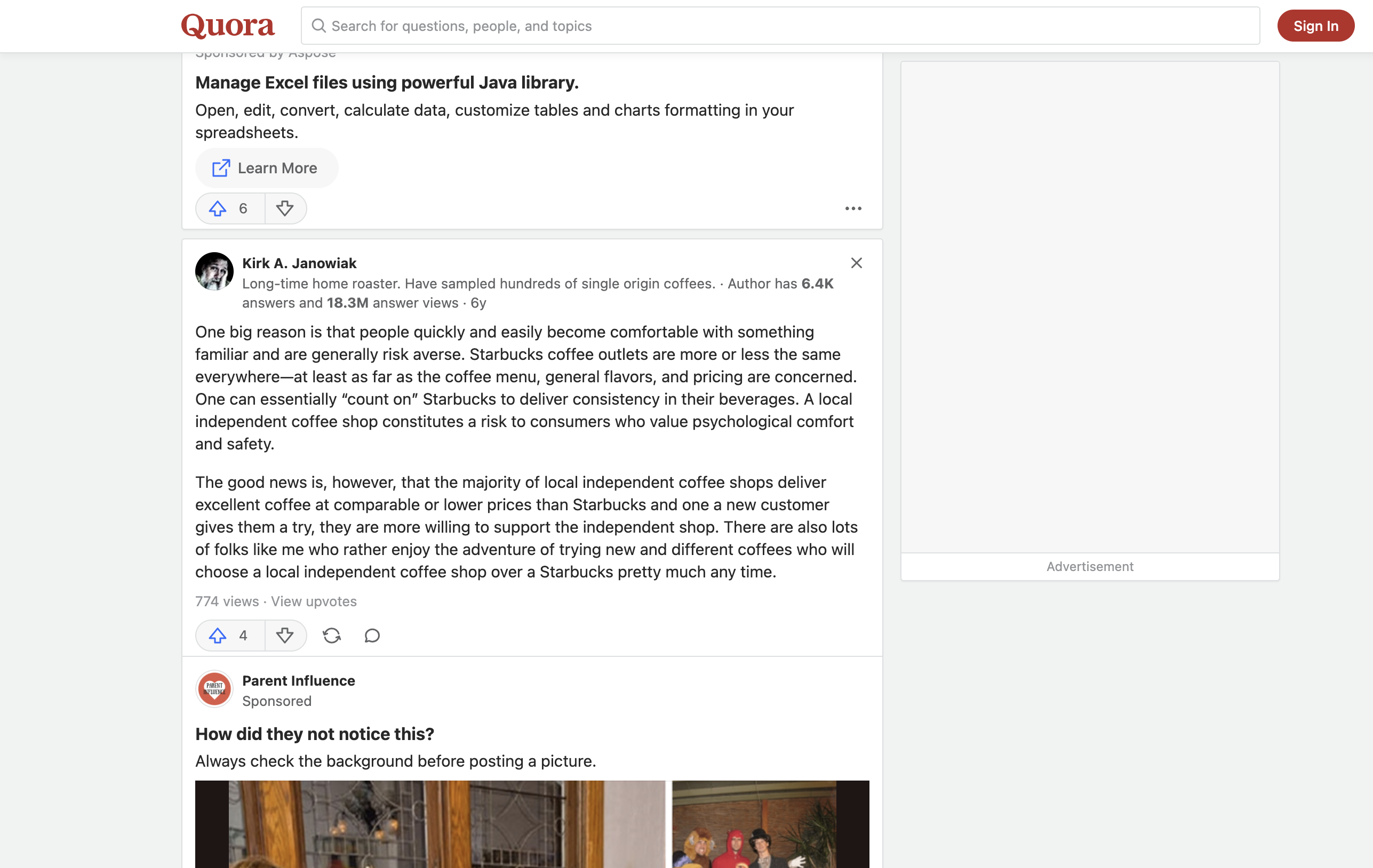 [Speaker Notes: It's human nature to choose known & familiar – a coffeeshop where one is guaranteed to get a decent pumpkin spice latte and staff that speaks English.]
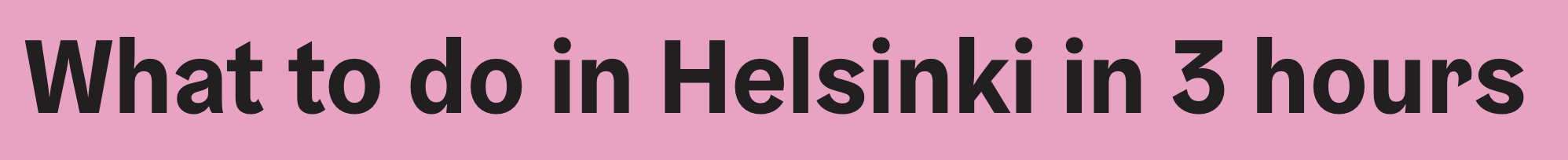 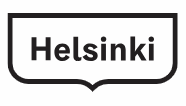 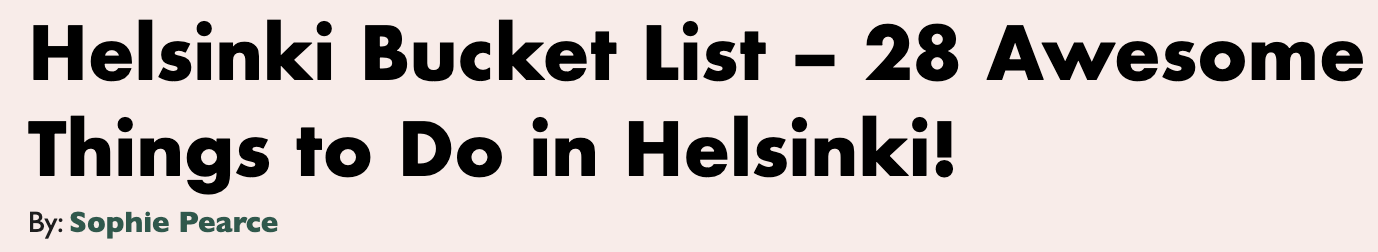 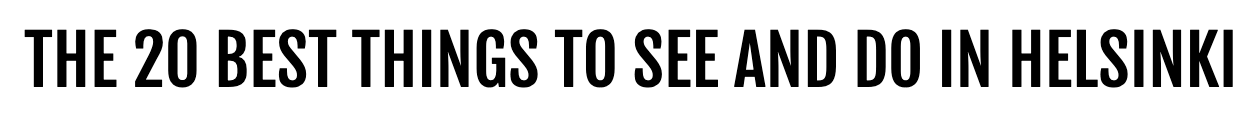 [Speaker Notes: Though, people don't usually PLAN to go to Starbucks in Helsinki. At least I haven't yet seen "visit Starbucks" in to-see and to-do in Finland lists. That means Helsinki locations aren't special. People are drawn to Starbucks as a safe space, but going to Starbucks, McDonald's, or Pizza Hut is not the reason why people travel - people travel to get new experiences.]
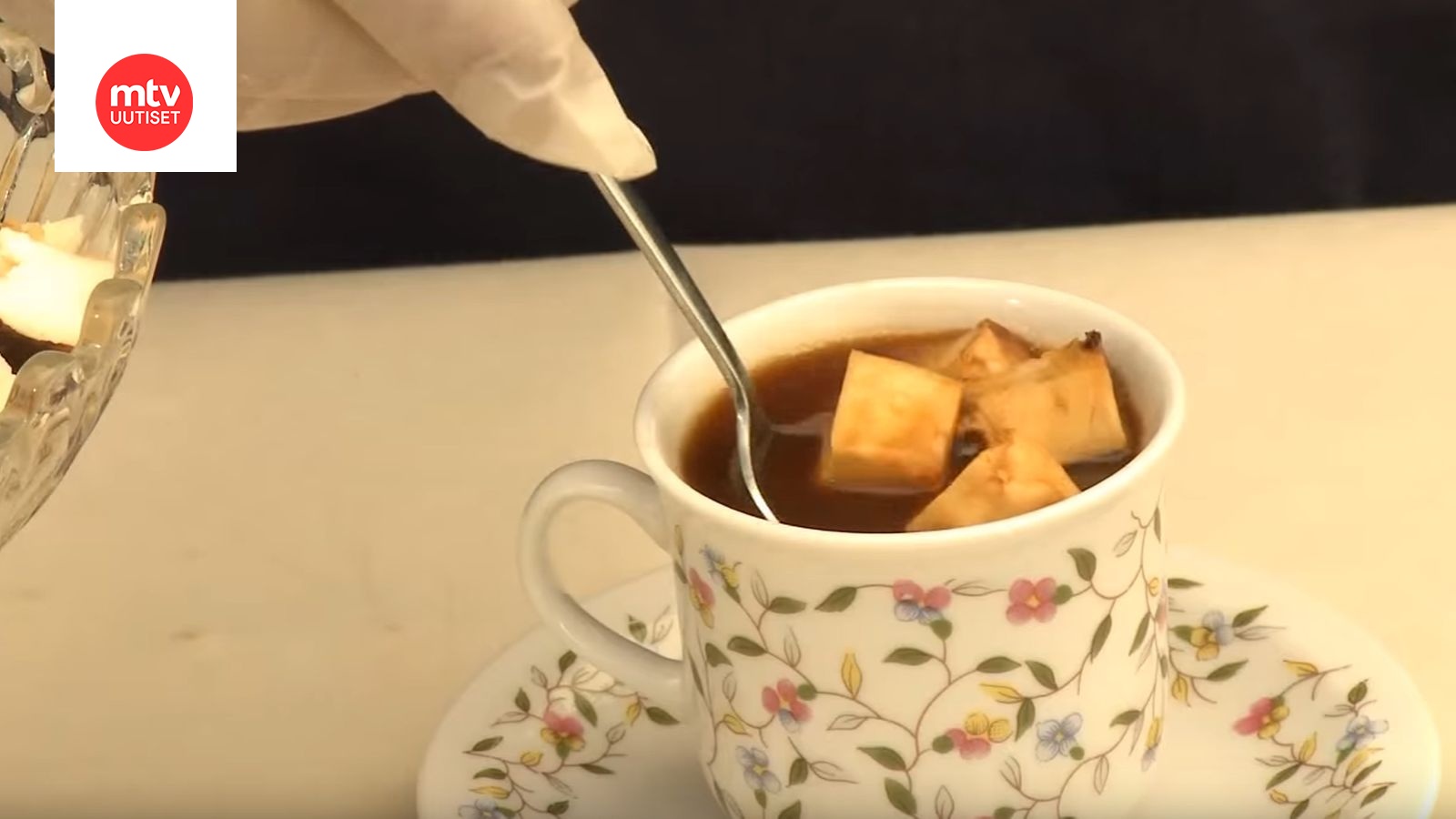 Recommendation 1: Finnish specialities
[Speaker Notes: Let's give customers new experiences! Let's treat them with something that will make them remember Starbucks in Helsinki and Finland. My suggestion is to introduce special "Finnish" drinks. I'm not a food R&D person, but I'd consider coffee with leipäjuusto. Simple and exotic!]
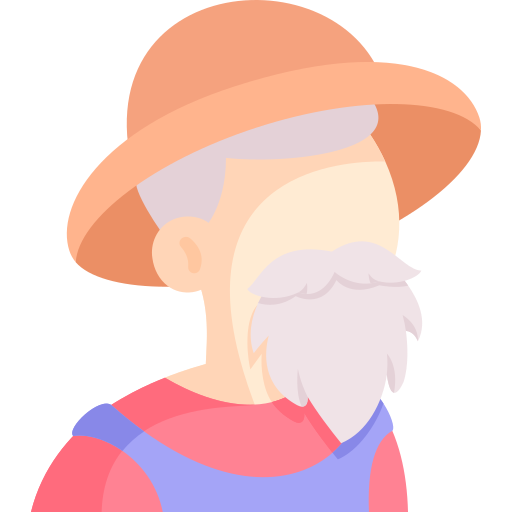 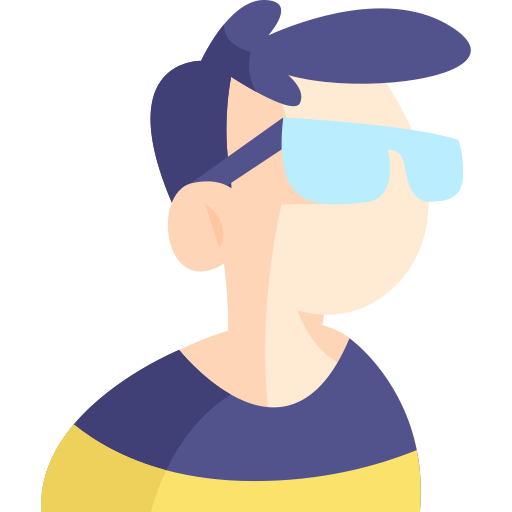 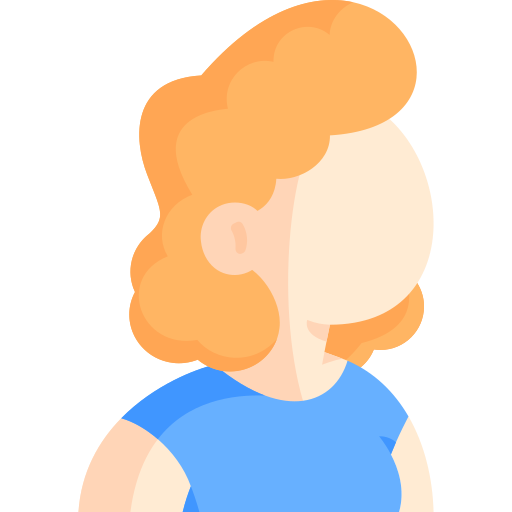 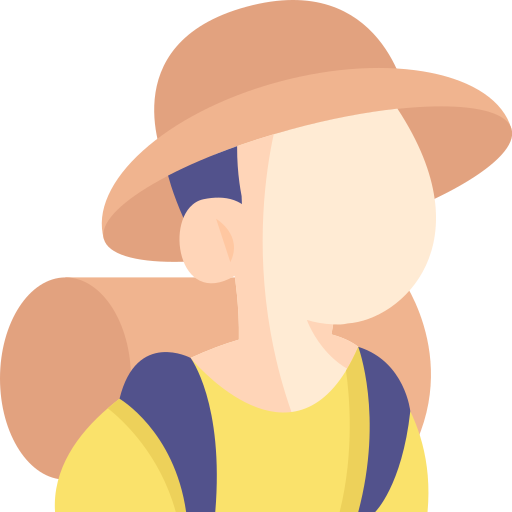 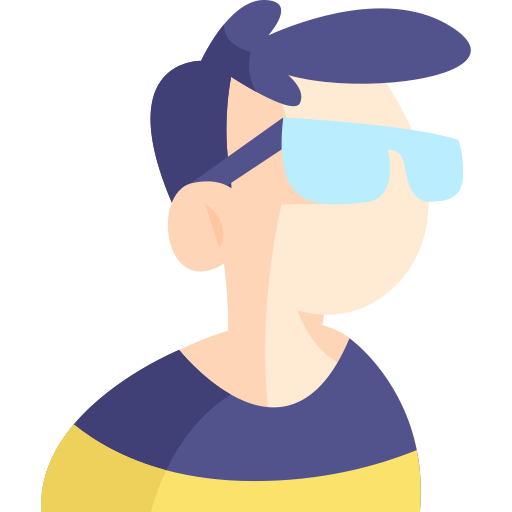 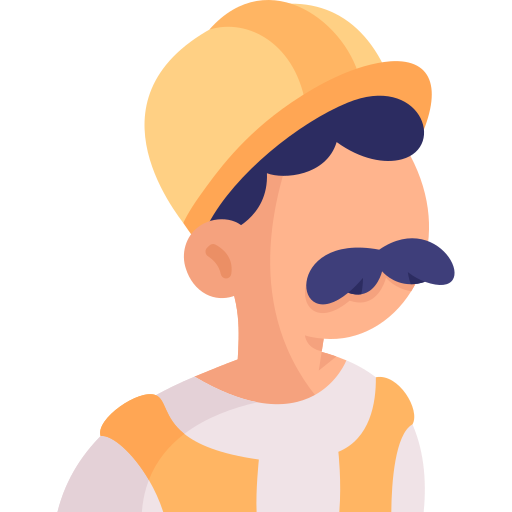 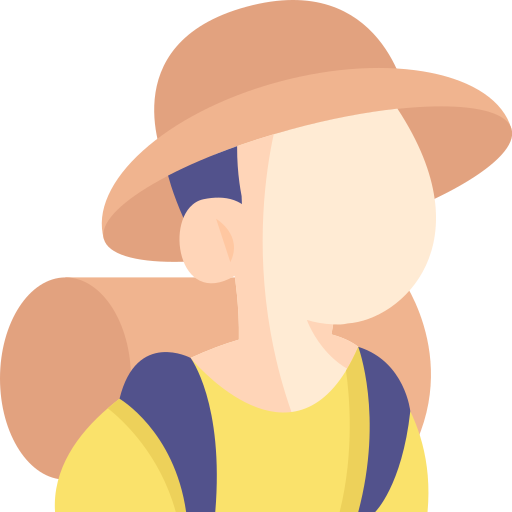 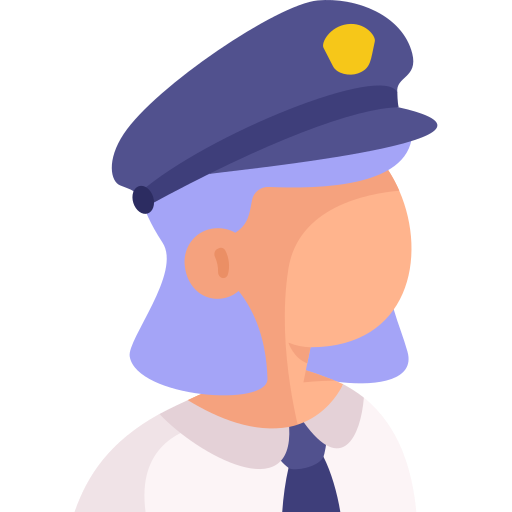 [Speaker Notes: Now, to the locals.]
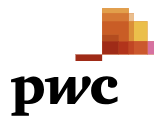 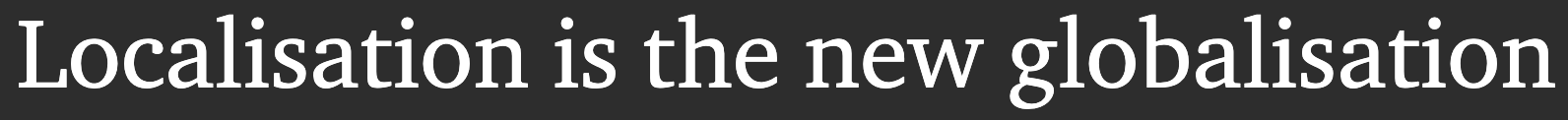 [Speaker Notes: Overall, localization is a trend amplified by COVID-19 and the Russian-Ukranian war. Being local also works in the coffeeshop business. Let's look at Starbuck's competition in Helsinki.]
Helsinki Coffee Week’s rating:
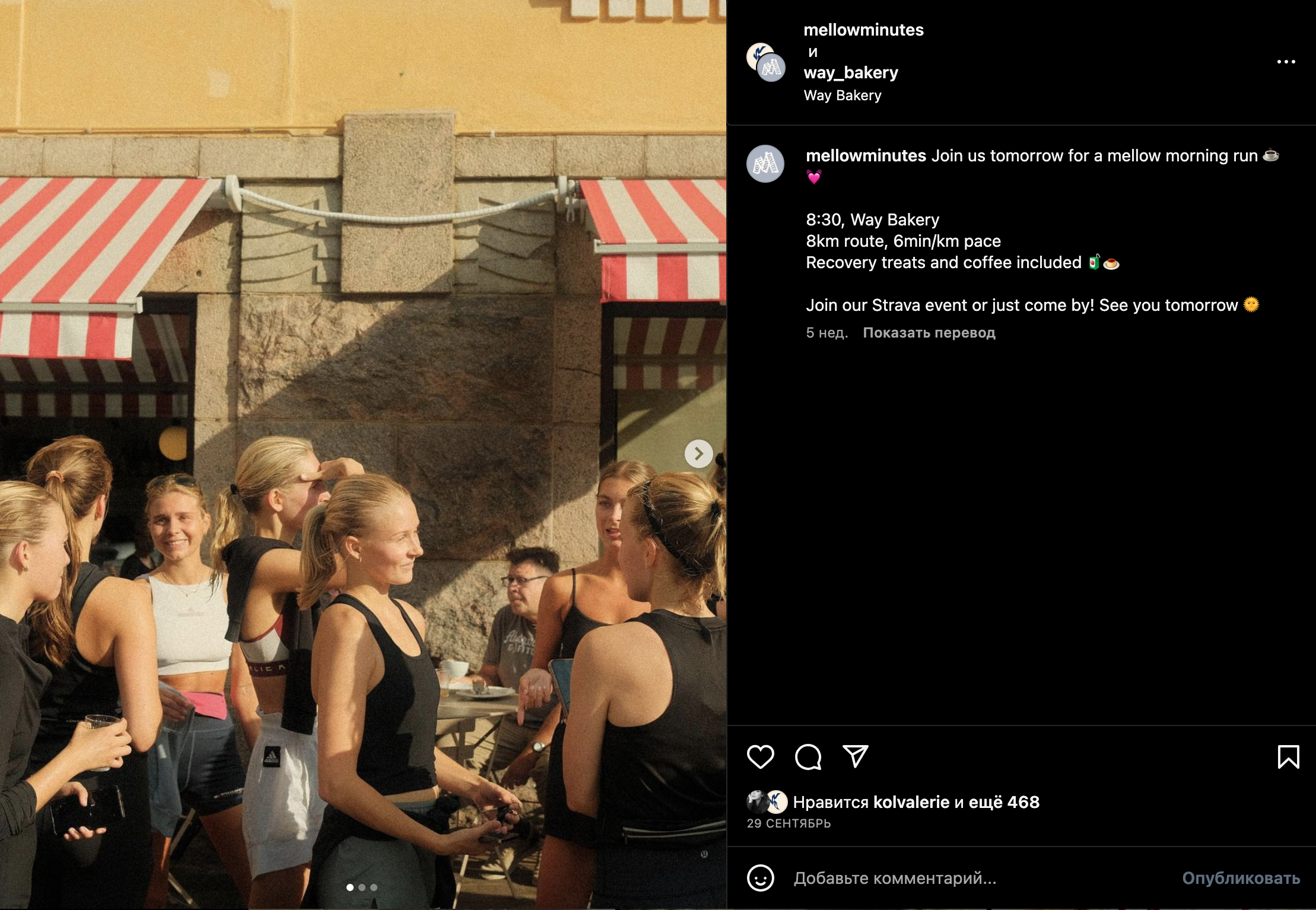 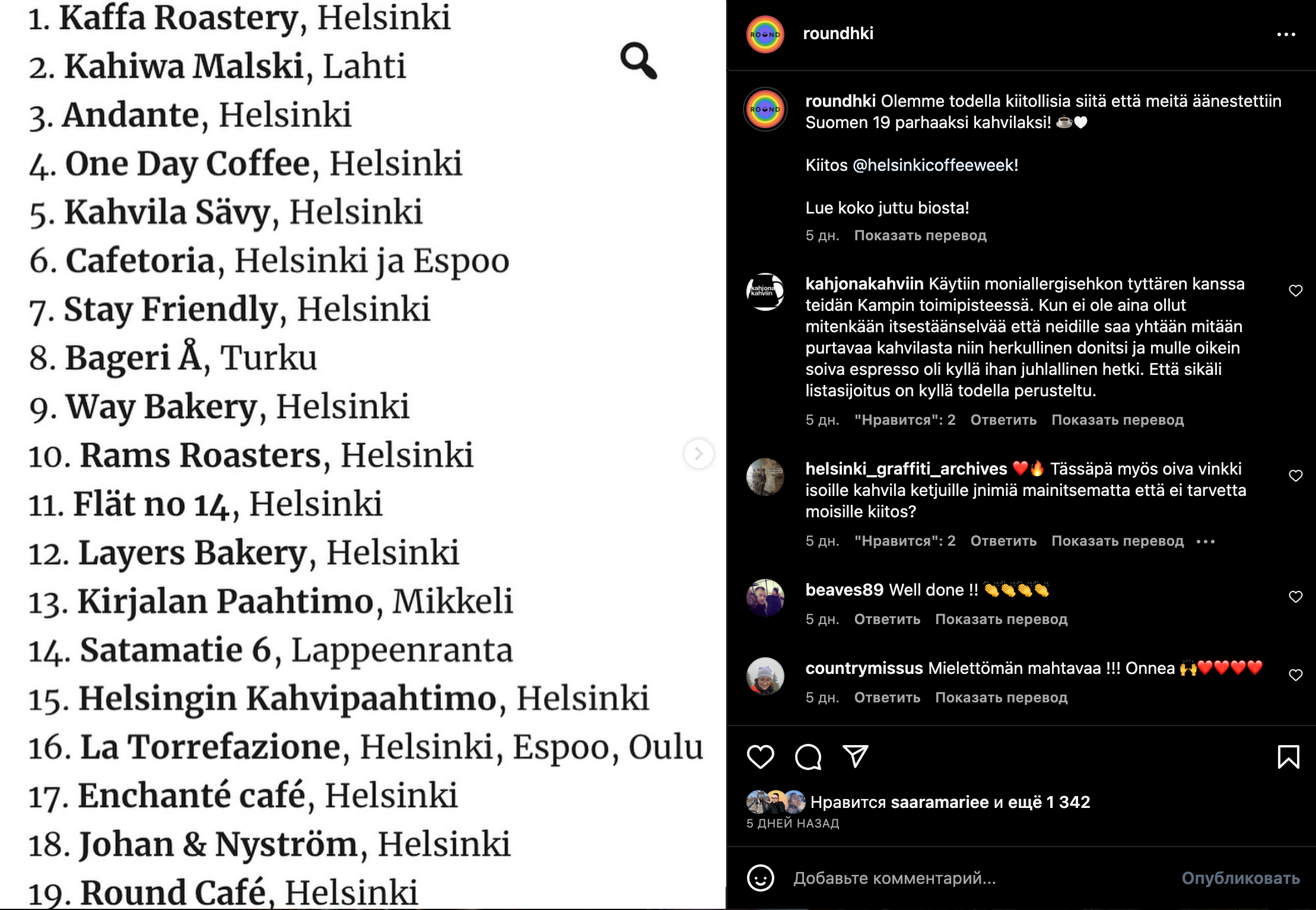 [Speaker Notes: Way bakery -> serves runners from the local running club.]
Helsinki Coffee Week’s rating:
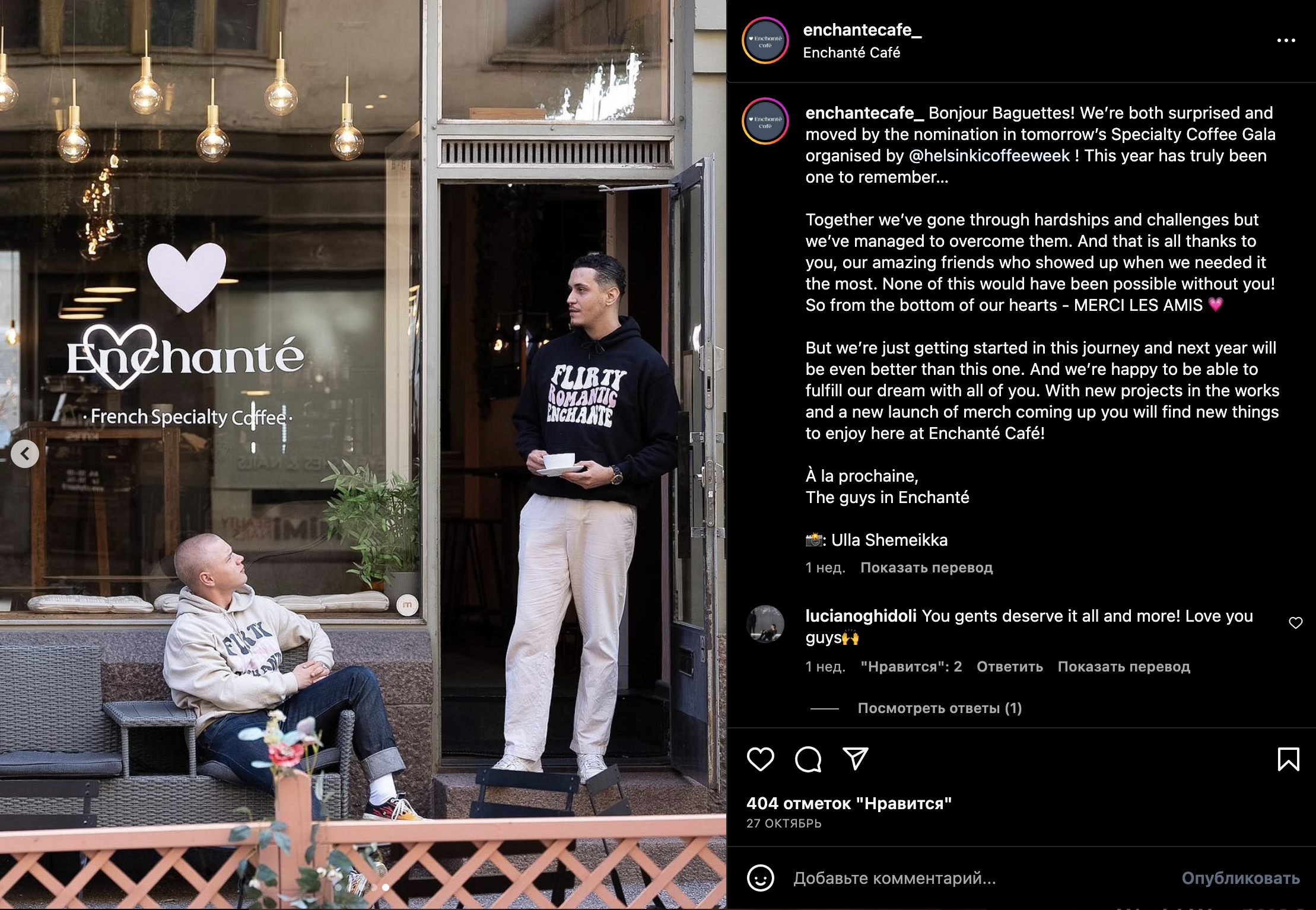 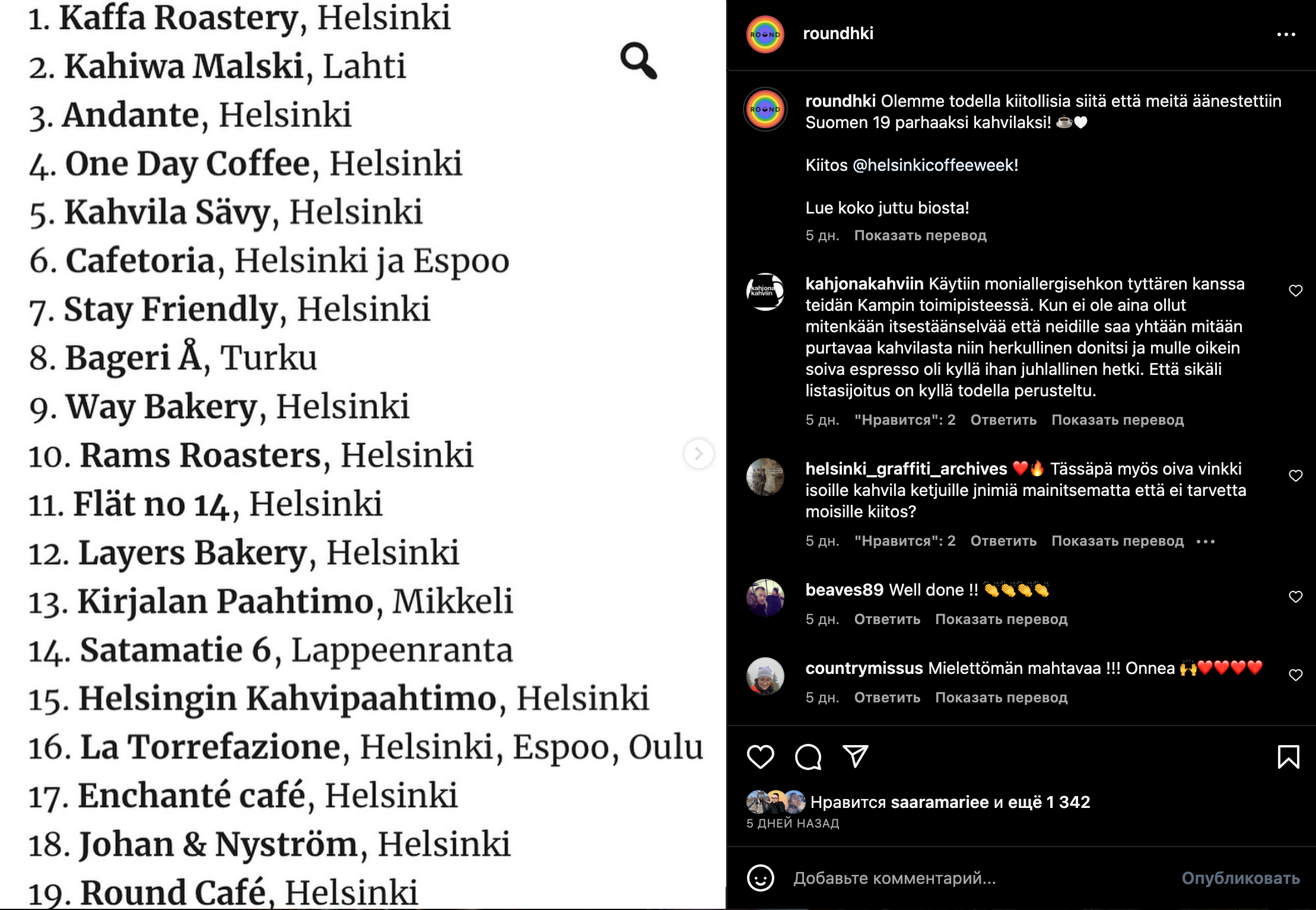 [Speaker Notes: Enchante cafe -> French-speaking owners help guests practice French.]
Helsinki Coffee Week’s rating:
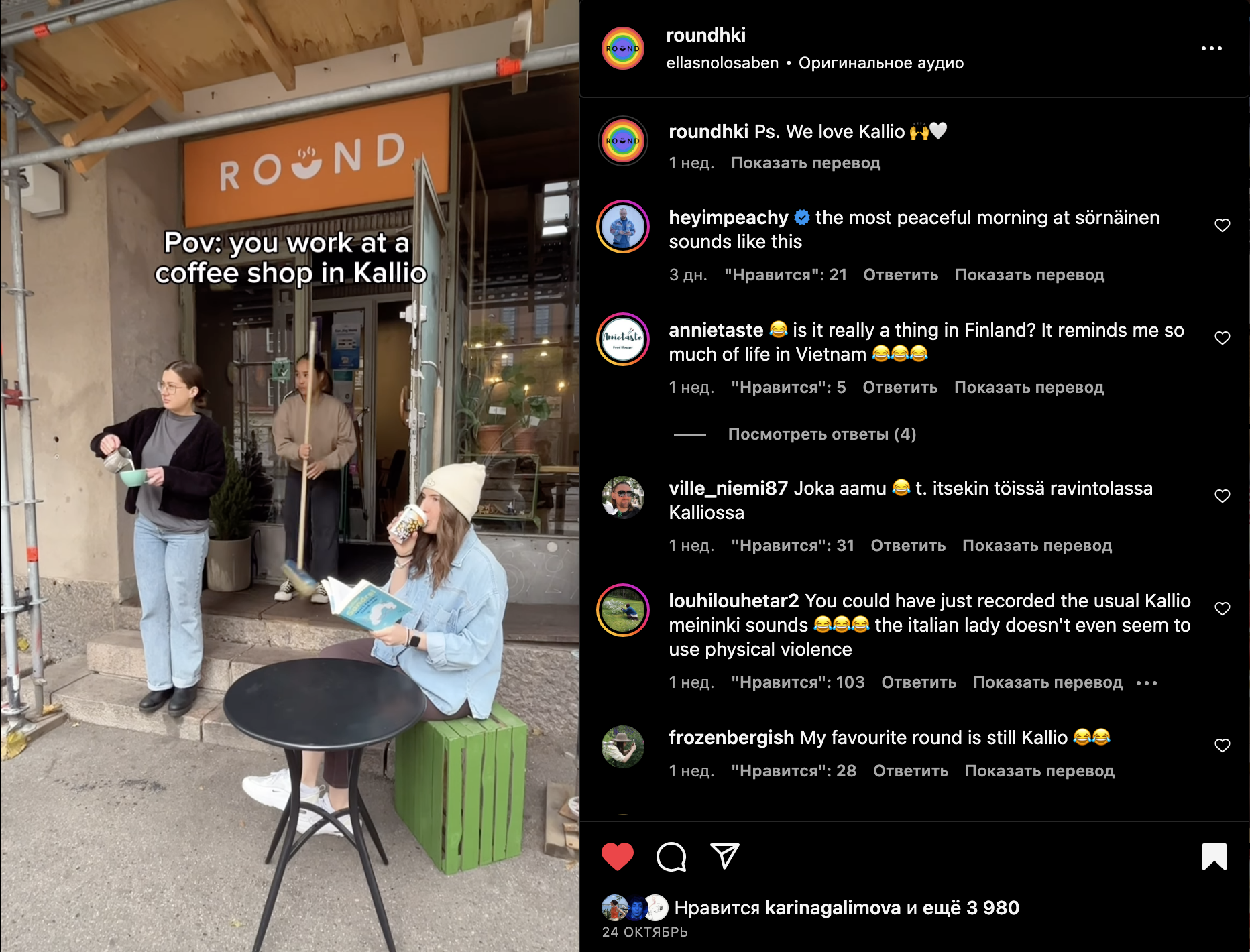 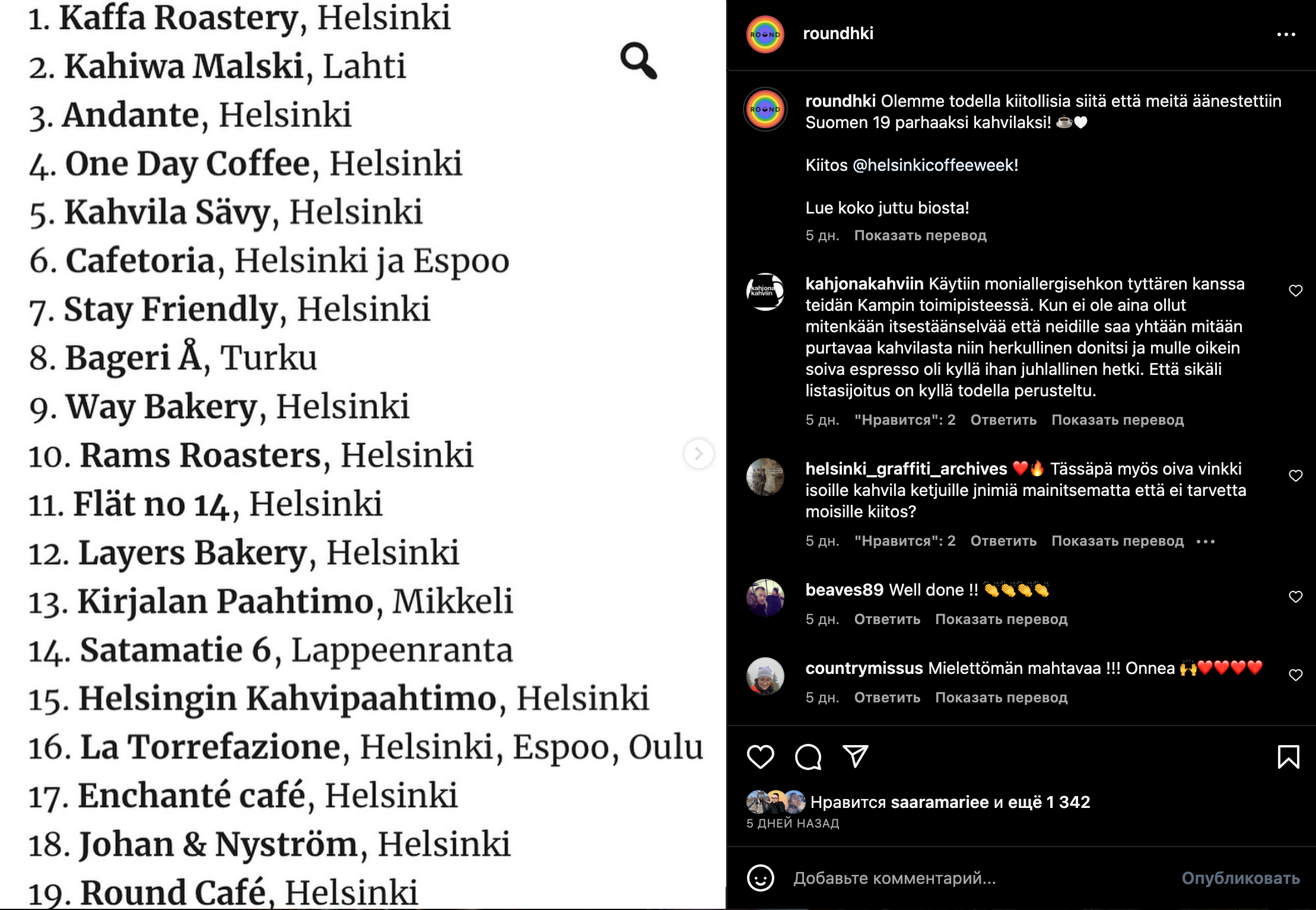 (sounds of a fight of drunk people)
[Speaker Notes: Round Helsinki -> make hilarious and relatable content.]
?
[Speaker Notes: But how could Starbucks connect to its audience? The staff is busy, so meaningful conversations are a luxury; Starbucks doesn’t really need SMM.]
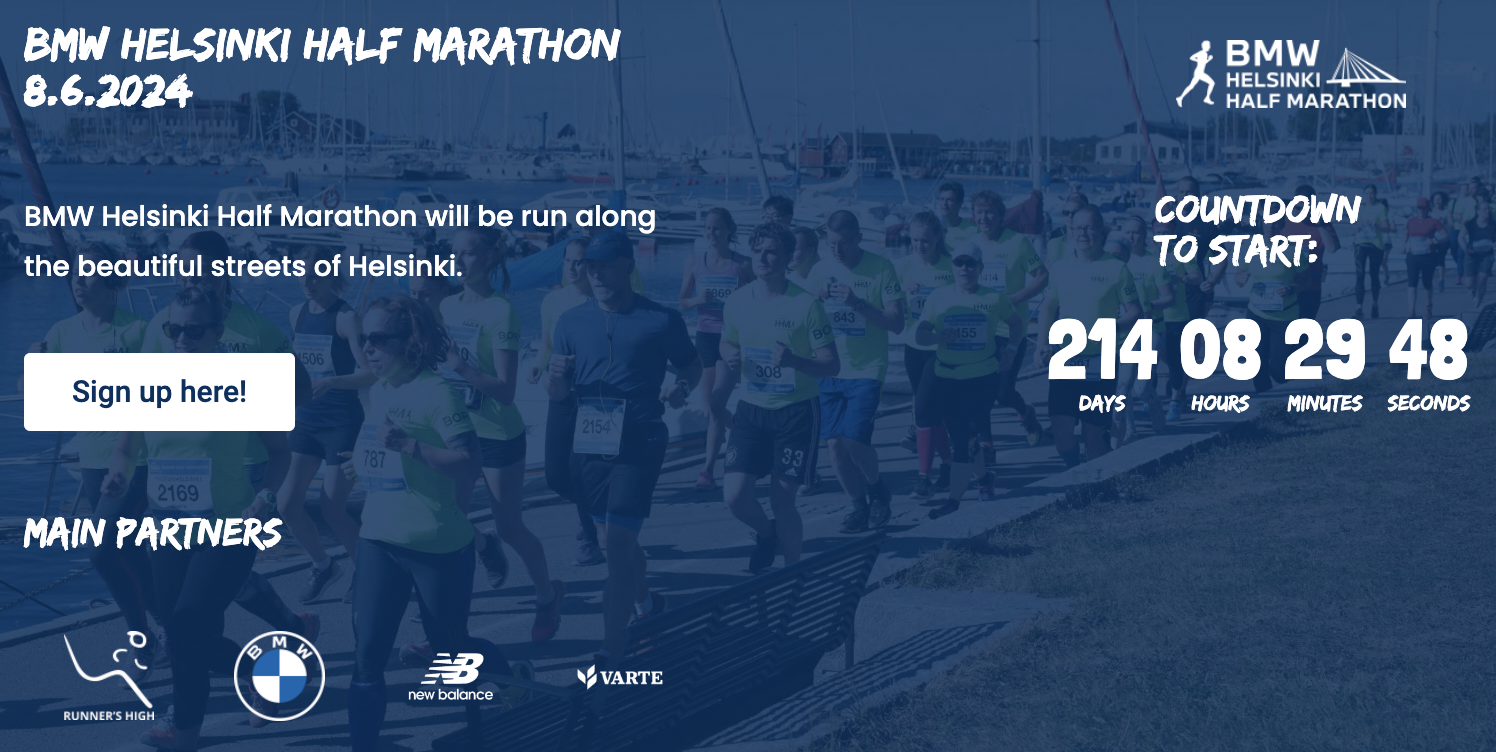 Recommendation 2: Local events
[Speaker Notes: Let's start small - by supporting local events! E.g., Helsinki Half-marathon. The people there are mature and probably engaged in very intellectual jobs since they recognize the importance of physical activity. Hence they have solid purchasing power.]
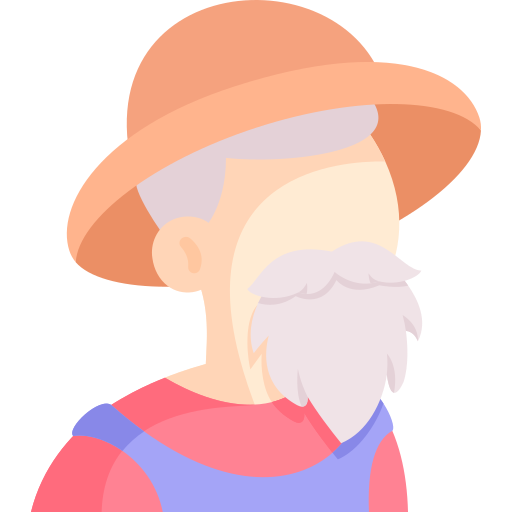 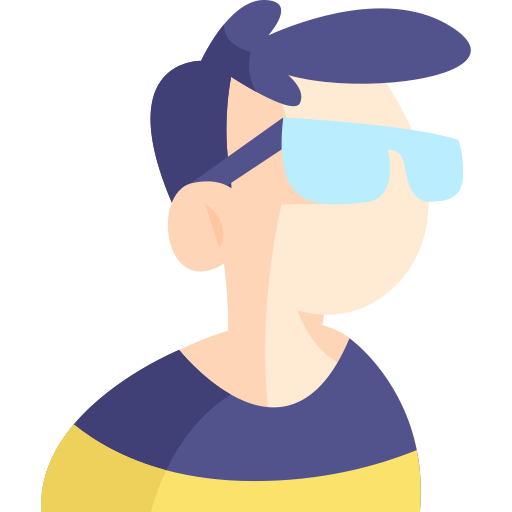 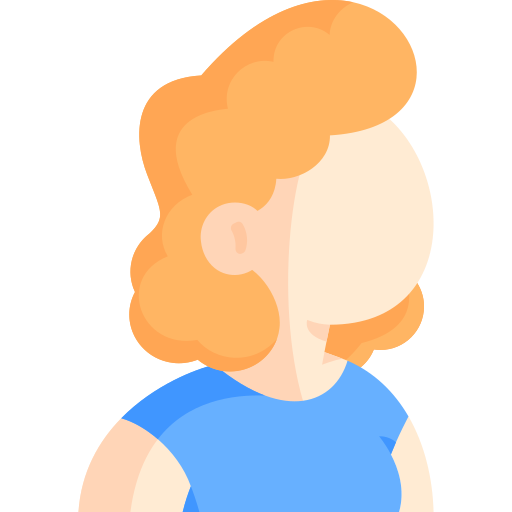 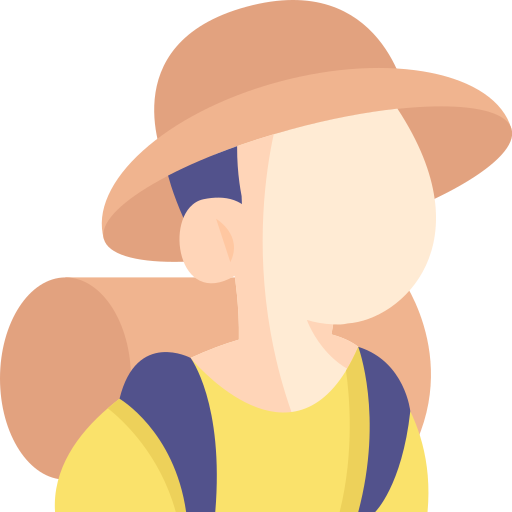 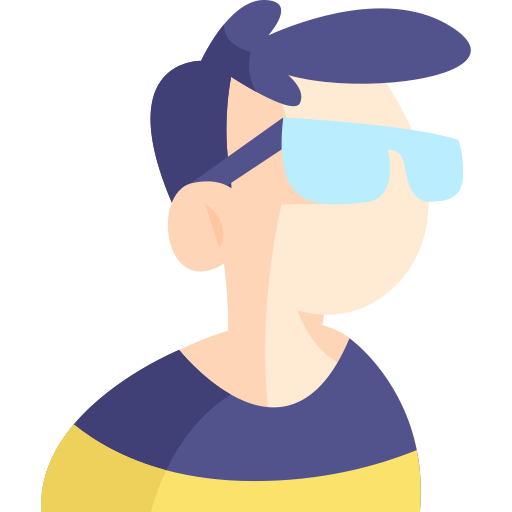 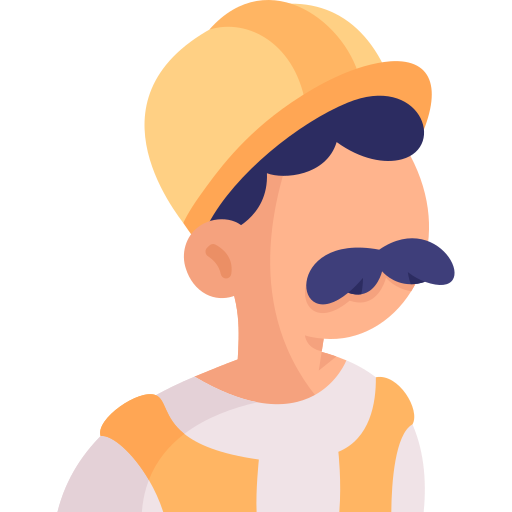 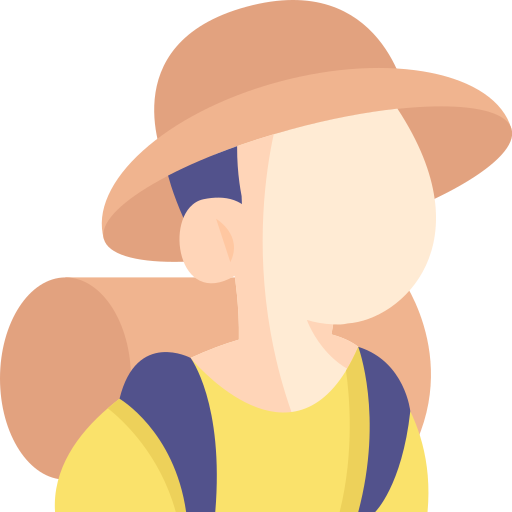 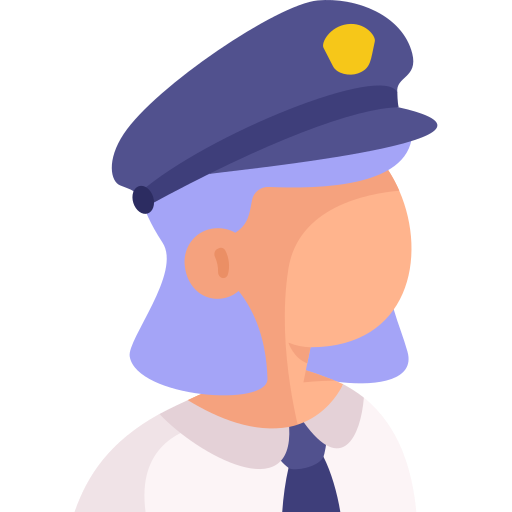 [Speaker Notes: Now, onto an idea that could benefit everyone.]
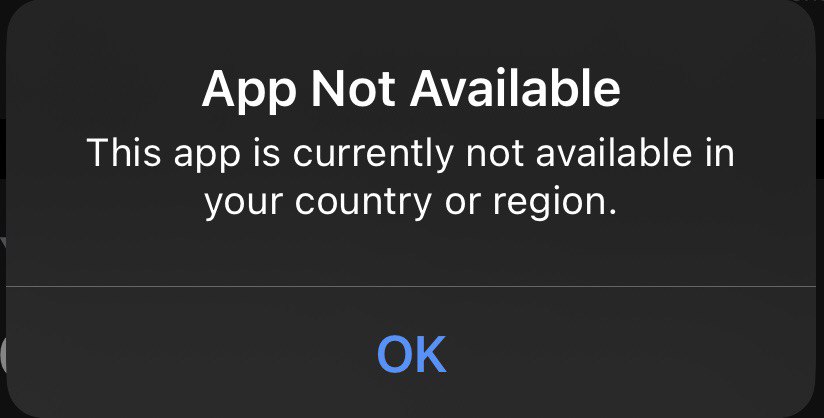 [Speaker Notes: First of all, Starbucks has to enable the app in Finland.]
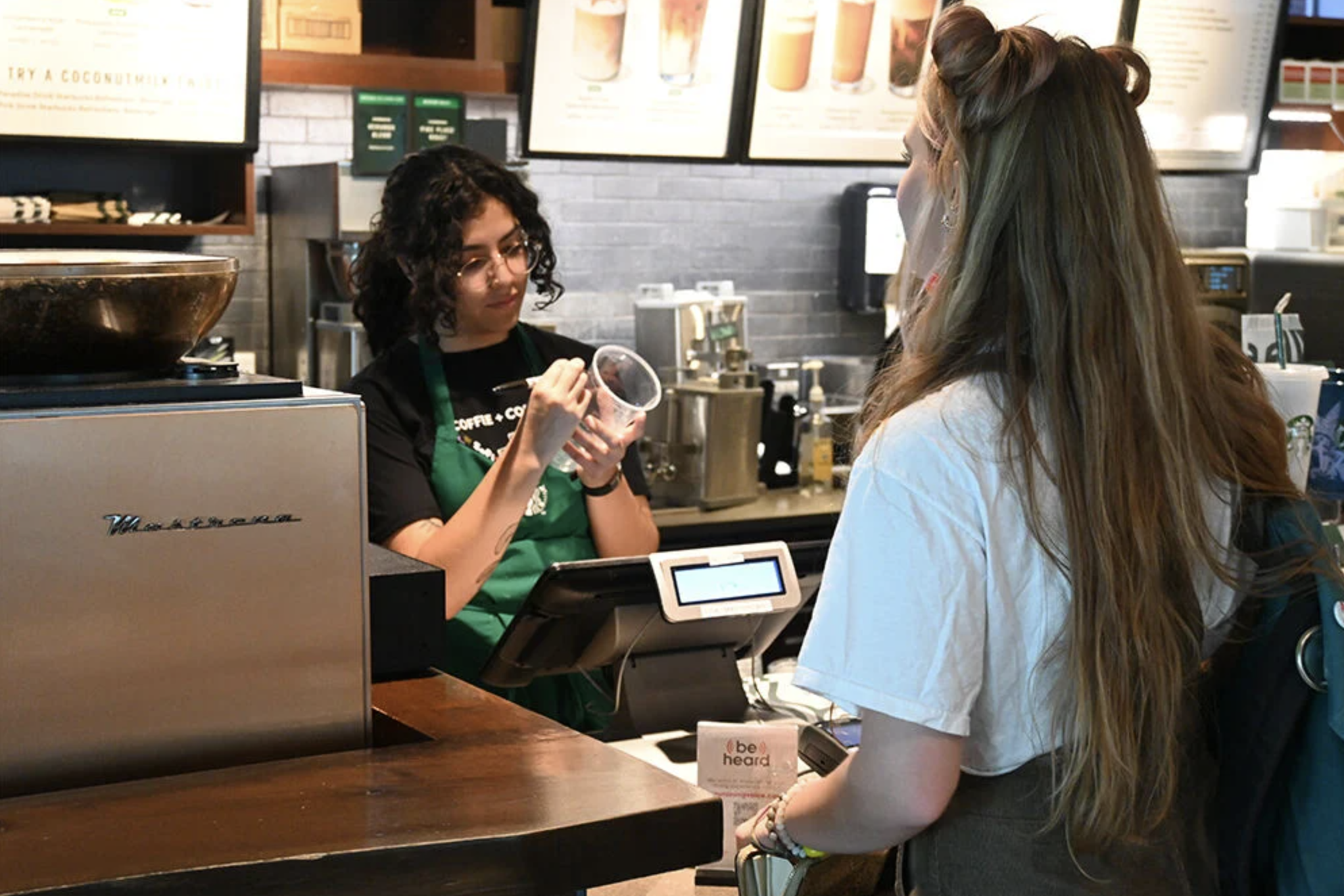 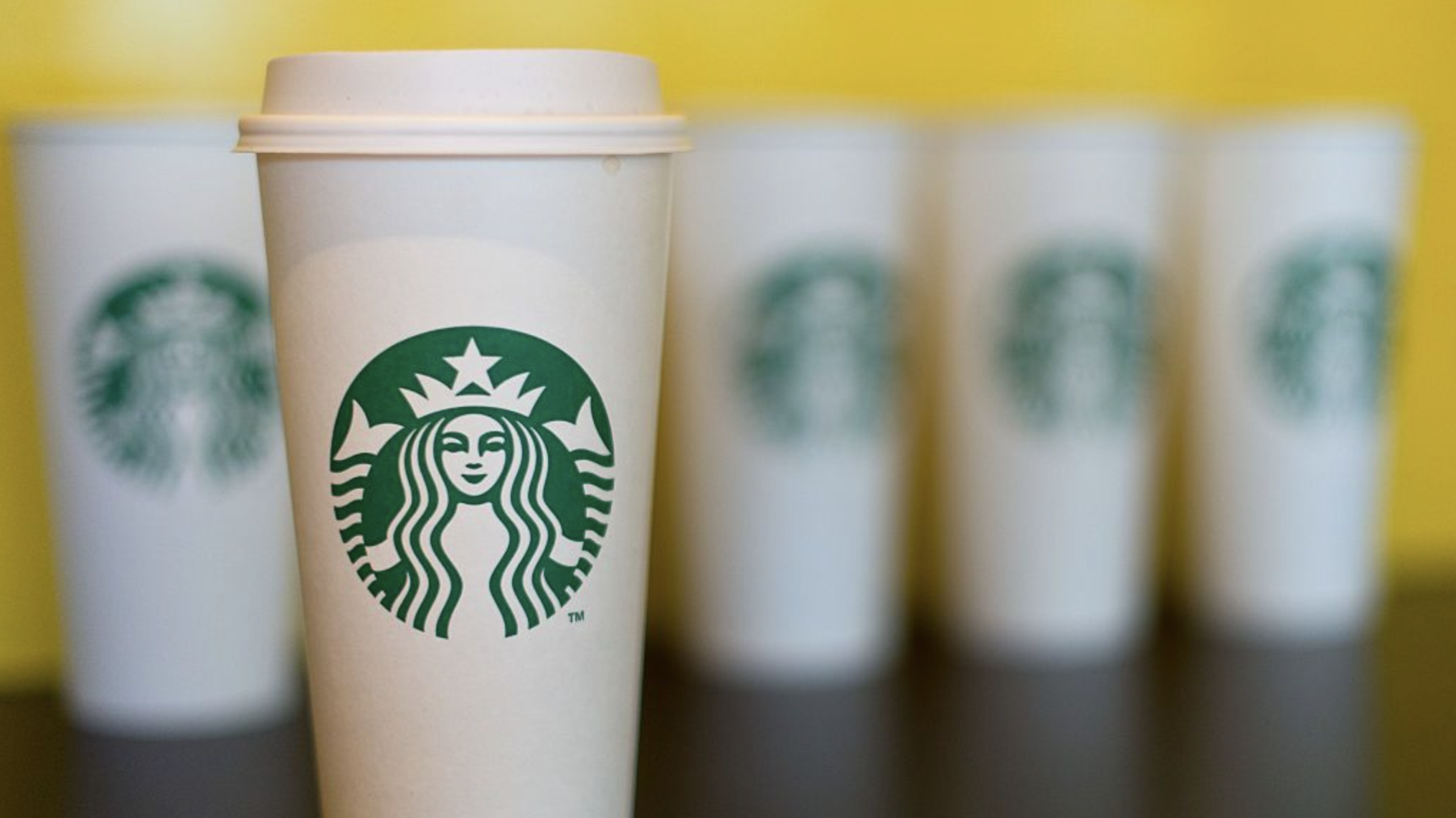 [Speaker Notes: It will bring multiple benefits but importantly - eliminate the barista's burden of spelling. Spelling takes a lot of time, which is a problem during rush hours (tho undoubtedly an iconic feature). When a name is misspelled, it not only is funny or offensive but can complicate the search for a ready drink from several others.]
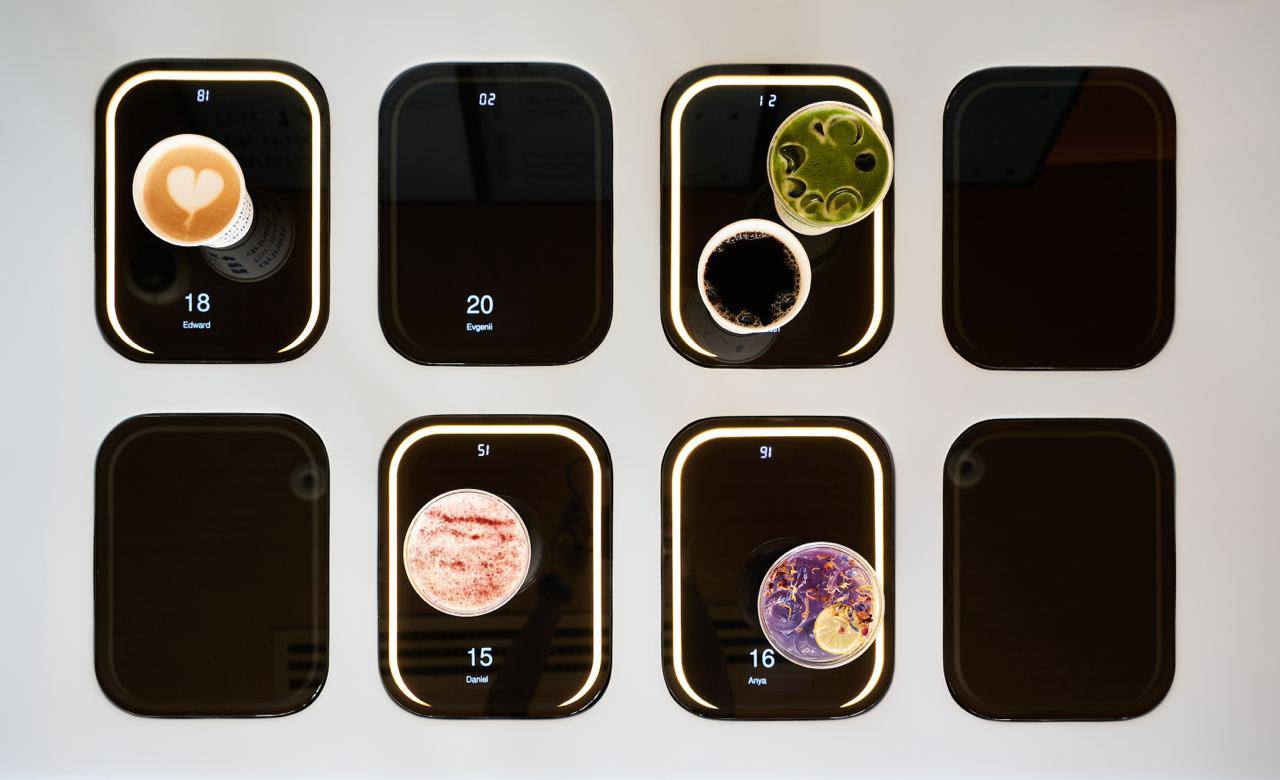 Recommendation 3: Smart pick-up zone
[Speaker Notes: Let's build a smart drink pick-up zone. It could highlight the name of the drink and person. This way, baristas can focus on what matters most - creating exceptional coffee and not trying to pronounce names they've never seen before or getting distracted with questions about whether a drink is a cappuccino with coconut milk.]
Recommendations:
Finnish specialities in the menu
Local events
Smart pick-up zone
[Speaker Notes: And with this slide, I'd like to conclude my presentation. Thank you all! Happy to hear your questions and comments!]